ADRENOCORTICAL HORMONES
Dr. Faryal Mazhar
CORTISOL
Produced in Zona FASCICULATA AND Zona RETICULARIS of Adrenal cortex.

More than 95% of Glucocorticoid activity exerted by the adrenocortical hormones can be attributed to cortisol, most of the remaining activity is due to corticosterone.
Cortisol acts by binding with intracellular receptors in target tissues and inducing or repressing gene transcription, this resuls in alteration in the synthesis of enzymes that alter cell function.
FUNCTIONS OF GLUCOCORTICOIDS
1. EFFECT ON PROTEIN METABOLISM:
Decreases protein stores in extrahepatic tissues by decreasing amino acid uptake, inhibits protein synthesis and increasing the degradation of proteins.

2. EFFECT ON CARBOHYDRATE METABOLISM:
Increases the blood Glucose concentration by Gluconeogenesis
 in liver by mobilizing amino acids AND decreases Glucose utilization by cells.

3. METABOLISM OF FATTY ACIDS:
Mobilizes fatty Acids from adipose tissue.

4. FUNCTION IN STRESS:
Physical or mental stress increases ACTH secretion.

5. ANTI- INFLAMATORY EFFECT:

6. ANTI-ALLERGIC EFFECTS & SUPPRESSS IMMUNE RESPONSES;
ADRENAL GLANDS
Lie at the superior pole of two kidneys.

DIVIDED into two parts:
1.  ADRENAL CORTEX: Consists of three layers from outside to inside.
A)  Zona Glomerulosa
B)  Zona Fasciculata
C)  Zona Reticularis
2.  ADRENAL MEDULLA: Secretes Epinephrine and Norepinephrine.
ADRENOCORTICAL HORMONES
These are steroid hormones.

All steroid hormones are synthesized from cholestrol.
The Primary corticosteroids
1. MINERALOCORTICOIDS have important effects on sodium and potassium balance.

2. GLUCOCORTICOIDS influence carbohydrate, fat and protein metabolism.

3. SEX HORMONES are mostly weak ANDROGENS and contribute to secondary sex characteristics.
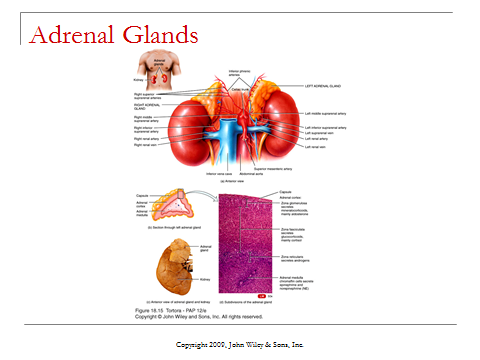 ADRENOCORTICAL HORMONES ARE BOUND TO PLASMA PROTEINS
90 to 95% cortisol in the plasma is bound to plasma proteins, especially TRANSCORTIN or CORTICOSTEROID-BINDING GLOBULIN(CBG).

Cortisol has a long half-life (about 60 to90 minutes).
CORTICOSTERONE is bound to plasma proteins to a lesser degree than CORTISOL and a half life of appriximately 50 minutes.

ALDOSTERONE has a half life of approximately 20 minutes.
DEGRADATION OF ADRENOCORTICAL HORMONES
Adrenocortical Hormones are DEGRADED in liver                            
and conjugated to form GLUCOCORTICOIDS which are inactive.
 
Mostly are excreted in kidney.
ACTONS OF ALDOSTERONE
1. ON RENAL TUBULES: Increases sodium absorption in exchange for Potasium and Hydrogen ions by late distal tubule, collecting tubule and collecting duct.

2. ON CIRCULATION: Increases blood volume, cardiac output and blood pressure.

3. ON SWEAT & SALIVARY GLANDS: Increase Sodium and Chloride reabsorption and Potasium excretion. 

4. ON GIT: Increases sodium & Chloride absorption in intestine especially colon.
CONTROLLERS OF ALDOSTERONE                      SECRETION
1. ANGIOTENSIN II STIMULATES ALDOSTERONE SECRETION by stimulating the cells of ZONA GLOMERULOSA.                                                                              
The control of ALDOSTERONE secretion by ANGIOTENSIN II IS IS CLOSELY LINKED TO THE REGULATION OF EXTRACELLULAR FLUID VOLUME and ARTERIAL PRESSURE.
The Renin-angiotensin system is activated in the presence of HYPOVOLAEMIA and HYPOTENSION.
High plasma levels of ANGIOTENSIN II stimulates ALDOSTERONE secretion.
In turn, ALDOSTERONE increases sodium reabsorption in the distal nephron.
CONTROLLERS OF ALDOSTERONE                      SECRETION
2. POTASIUM STIMULATES ALDOSTERONE SECRETION. Increments in plasma potasium concentration increase ALDOSTERONE secretion by depolarizing the cell membrane, opening CALCIUM CHANNELS, thereby increasing the intracellular calcium concentration.
ALDOSTERONE plays a critical role in eliminating ingested potasium.

3. ACTH PLAYS A PERMISSIVE ROLE IN THE REGULATION OF ALDOSTERONE SECRETION.
GLUCOCORTICOIDS
Cortisol is the primary Glucocorticoid secreted by adrenal cortex.

More than 95% of Glucocorticoid activity exerted by Cortisol, most of remaining activity is due to Corticosterone.

Cortisone mediates most of its effects by binding with intracellular receptors in target tissues and inducing or repressing gene transcription; this results in alterations in the synthesis of enzymes that alter cell function.
ACTIONS OF CORTISOL
Cortisol exerts the following effects on Metabolism:
1. ON CARBOHYDRATE METABOLISM:
Tends to increase the blood Glucose concentration in two ways.
First, cortisol increases hepatic production of Glucose by increasing GLUCONEOGENESIS. The Protein mobilized from peripheral tissues are converted to Glucose & Glycogen in the liver. 
Second, by impairing the utilization of Glucose in peripheral tissues: Cortisol has an anti-insulin effect and like Growth Hormone is DIABETOGENIC.
ACTIONS OF CORTISOL
2. ON PROTEIN METABOLISM:
Decreases protein stores in extrahepatic tissue.
In muscle and oter extrahepatic tissue. Cortisol decreases aminoacid uptake and inhibits protein synthesis, at the same time, it INCREASES the degradation of proteins.

3. ON FAT METABOLISM:
Mobilizes fatty acids from adipose tissue
Increase free fatty acid concentration in blood.
Increase utilization of free fatty acid for energy.
Ketosis, due to conversion of free fatty acid into acetyl-S- CoA.
ACTIONS OF CORTISOL
4. FUNCTION IN STRESS:

Increased cortisol is Important for Resistance to Stress.
Physical or mental stress increases ACTH secretion, which in turn stimulates the adrenal cortex to secrete Cortisol.
Mobilized amino acids & fatty acids provide energy for synthesis of other conpounds needed in time of stress.
Damaged tissues utize mobilized aminoacid to form new proteins.
ACTIONS OF CORTISOL
5. ANTI-INFLAMMATORY EFFECT:
Inhibition of phospholipase decreases the synthesis of arachidonic acid, which is the precursor of leukotrienes, prostaglandins and thromboxanes, mediators of the local inflammatory response that includes dilation of capillaries, increased capillary permeability & migration of leukocytes into the area of tissue injury.
Stabilization of lysosomal membranes decrease the release of proteolytic enzymes by damaged cells.
ACTIONS OF CORTISOL
6. SUPPRESSION OF IMMUNE SYSTEM:
Due to decreased production of T cells & antibodies that contribute to the inflammatory process.

7. INHIBITION OF FIBROBLASTIC ACTIVITY.
CONTROLLER OF CORTISOL                        SECRETION
ACTH STIMULATES CORTISOL SECRETION.

The secretion of CORTISOL is under control of the hypothalamic-pituitary.corticotropin-releasing hormone (CRH-ACTH axis)
The release of ACTH (Corticotrpin) from the pituitary is dependent on the CRH.
Chronic stimulation of the adrenal cortex by the adrenal cortex by ACTH causes hypertrophy and hyperplasia of the zona fasciculata & zona reticularis and increased synthesis of several enzymes that convert cholesterol into the final product cortisol.
CONTROLLER OF CORTISOL                       SECRETION
Blood levels of free (unbound) cortisol are controlled in a NEGATIVE FEEDBACK fashion.

Increased plasma levels of cortisol decreases ACTH secretion through a direct effect on the pituitary as well as indirect inhibition of CRH release from the hypothalamus.
The secretion of CORTISOL is highest on the early morning & reaches its lowest in the late evening BECAUSE there is diurnal or circadian rhythm in ACTH secretion due to changes in frequency & duration of CRH bursts from the hypothalamus.
ADRENAL  ANDROGENS
DHEA and androstenedione have weak androgenic effects.
The most potent androgen in males is testosterone
 secreted by the testes.
In females, adrenal androgens are responsible for pubic & axillary hair.
Most of the androgenic activity iof adrenal hormones may be due to the conversion of adrenal androgens to testosterone in peripheral tissues.
When adrenal androgens are secreted in excessive amounts, as in Cushing’s syndrome, appreciable masculinization may be produced in both males and females.
ABNORMALITIES OF ADRENOCORTICAL SECRETION
CUSHING’S SYNDROME
Clinical condition produced by prolonged increases in plasma Glucocorticoids (Cortisol)

It was described by Harvey Cushing.

It may be ACTH-independent or ACTH-dependent.
CAUSES OF ACTH-dependent Cushing’s                          Syndrome
1. Glucocorticoid secreting Adrenal Tumours

2. Adrenal Hyperplasia

3. Prolonged administration of exogenous Glucocorticoids for diseases such as Rheumatoid arthritis
CAUSES OF ACTH-dependent Cushing’s                       syndrome
ACTH secreting tumours of the anterior pituitary
 gland & tumours of other organs, usually the lungs,
 that secrete ACTH(ectopic ACTH syndrome) or 
corticotropin releasing hormone(CRH).

CUSHING SYNDROME due toanterior pituitary tumours is called CUSHING DISEASE.
SYMPTOMS OF CUSHING’S SYNDROME
1. Mobilization of fat from the extemities to the abdomen, face and supraclavicular areas (buffalo hump).
2. Hypertension & hypokalemia due to high plasma level of cortisol and 11-hydroxycorticosterone.
3. Protein depletion resulting in muscle weakness, loss of connective tissue and thinning of the skin leading to purple striae & impaired growth in children.
4. Osteoporosis & vertebral fractures due to their direct effect on bone>
SYMPTOMS OF OF CUSHING’S SYNDROME
5. Impaired response to infections due to a suppressed immune system.
6. Impaired carbohydrate metabolism, hyperglycaemia, and even insulin-resistant diabetes mellitus.
7. Masculinizing effect when adrenal androgens are excreted in excess.
8. Glucocorticoids in excess accelerate the basic electroencephalographic rhythms & produce mental aberrations ranging from increased appetite, insomnia and euphoria to frank toxic psychosis.
DIAGNOSIS
1. Clinical Features:    Buffalo Torso
                                    Moon face
                                    Masculinizing effects
2. Increased blood Glucose level
3. Increased blood cortisol level
4. Increased urinary excretion of 17-hydroxysteroids
TREATMENT
1. Removal of Adrenal tumour

2. Transsphenoidal surgery for pituitary ACTH-   secreting microadenomas

3. Medical management with:
                       Ketoconazole
                       Metyrapone
                       Mitotane
DIFFERENCE BETWEEN  CUSHING’S SYNDROME &                            CUSHING’S DISEASE
CUSHING’S SYNROME is caused by excessive cortisol secretion by adrenal cortex tumour
CUSHING’S DISEASE is caused by excessive ACTH secretion by basophilic adenoma of anterior pituitary gland
ADDISON’S DISEASE
Results from impaired secretion of adrenocortical hormones. from adrenal cortex.

Addison’s disease occurs when more than 90% of adrenal tissue is destroyed.
CAUSES OF ADDISON’S DIAEASE
1, Primary destuction of adrenal cortex due to autoimmunity.
2. Tuberculosis is leading etiology.
3. Other granulomatous disease like histoplasmosis, coccidioidomycosis, cryptococcosis & sarcoidosis.
4. Bilateral adrenalectomy.
5. Bilateral tumour metastase.
6. Bilateral hemorrhage.
7. CMV, HIV
8. Amyloidosis
9. Failure of anterior pituitary gland to secrete ACTH.
10. Congenital Diseases.
CLINICAL FEATURES
1. Fatigue & weakness
2. Anorexia.
3. Nausea and vomitting
4. Weight loss
5. Abdominal pain
6. Cutaneous & mucosal pigmentation
7. Salt craving
8. Hypotension(especially orthostatic)
9. Hypoglyaemia
DISTURBANCES
1. MINERALOCORTICOID(Aldosterone) DEFICIENCY:
Decreased Na+ absorption → Hyponatremia

Decreased fluid absorption → Dec. ECF volume → Decreased cardiac output → Shock

Decreased K+ secretion → Hyperkalemia → Cardiac toxicity

Decreased H+ secretion → Acidosis
DISTURBANCES
2. GLUCOCORTICOID (Cortisol) DEFICENCY:
Decreased Gluconeogenesis → Decreased Glucose concentration

Decreased Protein & Fat metabolism → Depressed body metabolism
DISTURBANCES
3. MELANIN PIGMENTATION:
Absense of Cortisol → No Negative feebback inhibition of ACTH and MSH secretion → Increased level of ACTH & MSH → Melanin pigmentation in thin skin areas e.g., lips & nipples.
LABORATORY PARAMETERS
Serum Na is reduced

Serum K increased
DIAGNOSIS
PRIMARY ADRENAL INSUFFICIENCY:
Plasma ACTH is elevated

SECONDARY ADRENAL INSUFFICIENCY:
Plasma ACTH values are low or inappropriately normal
DIAGNOSIS
The best Screening Test is the cortisol response 60 minutes after 250µg ACTH (cosyntropin) IV or IM. Cortisol level should increse 18µg/dl, 30 to 60 minutes after the ACTH.

If the response is abnormal. Then primary & secondary deficiency may be distinguised by measurement of aldosterone from the same blood sample. In Secondary Adrenal Insufficiency the aldosterone increment from baseline will be normal.
TREATMENT
Hydrocortisone at 15 to 25mg/day (2/3 in the morning & 1/3 in the afternoon.)

Mineralocorticoid supplementation is usually needed for primary adrenal insufficiency, with administration of 0.05 to 0.1 mg fludrocortisone per day.
ADDISONIAN CRISIS
It is severe debility in times of stress.

There is critical need for extra glucocorticoids.

Addisonian crisis may culminate in death if supplemental doses of adrenocortical hormones are not administered.
PRIMARY ALDOSTERONISM
Also called CONN’S SYNDROME.

Caused by a tumour in Zona Glomerulosa.

There is excess secretion of Aldosterone
SIGNS & SYMPTOMS
Hypertension

Hypokalemia →polyurea that causes muscle weakness & metabolic alkalosis.
DIAGNOSIS
Raised blood pressure due to increased ECF volume.

Plasma Renin activity is suppressed.
TREATMENT
Surgical removal of tumour
SECONDARY ALDOSTERONISM
Due to excess ALDOSTERONE secretion secondary to extra adrenal defects.
CAUSES
Hypotension 
Hypovolemia
Congenital Heart Disease
Cirrhosis of liver
 Nephrosis

SYMPTOMS similar to Primary Aldosteronism except there is NO hypertension.
ADRENOGENITAL SYNDROME
Characterized by excess adrenal androgens secretion causing masculinizing effects.

CAUSED by:
Adrenocortical tumour that secretes excess adrenal androgens.
SYMPTOMS
1. IN FEMALES:

Deep voice.
Thick skin.
Enlargement of clitoris.
Increased muscle protein. Masculine hair distribution on body & pubic.
SYMPTOMS
2. IN MALES BEFORE PUBERTY:
Rapid development of male secondary sex characteristics.
Increased sex drive.

3. IN MALES AFTER PUBERTY:
Virilizing characteristics of adrenal androgens are obscured by testosterone secreted by testis.
DIAGNOSIS
Diagnosed by increased urinary secretion of 17-ketosteroids derived from adrenal androgens.
FUNCTION OF ADRENAL MEDULLA
Stimulation of the sympathetic nerves to the adrenal medulla causes large quantities of epinephrine & nor-epinephrine to be released into the circulating blood.

80% secretion is epinephrine and 20% is norepinephrine.
The effect of epinephrine and nor-epinephrine released from the adrenal medulla lasts 5 to 10 times longer than when they are released by sympathetic neurons.
FUNCTION OF ADRENAL MEDULLA
The circulating nor-epinephrine causes:
 Vasoconstriction
 Increased heart rate & contractility
 Inhibition of the Gastrointestinal tract
 Dilated pupils

The circulating epinephrine causes:
 Weak constriction of blood vessels in muscles
 Increase in cardiac output & arterial pressure